Iggy Azalea's Dialectal Disguise:
A pursuit of power through speech and privilege
Caroline JH Allen
University of Montana
UM Conference for Undergraduate Research
April 28th, 2017
1
Speech, power and privilege
How does the way we speak to others interact with our social status and social goals? 
Can these interactions have bigger implications about race relations in the United States?
A look at rapper Iggy Azalea may provide insight
2
Outline
Introduction to Iggy Azalea
Background
AAE
Linguistic Appropriation
Communication Accommodation Theory
Discussion
Conclusion
3
Introduction
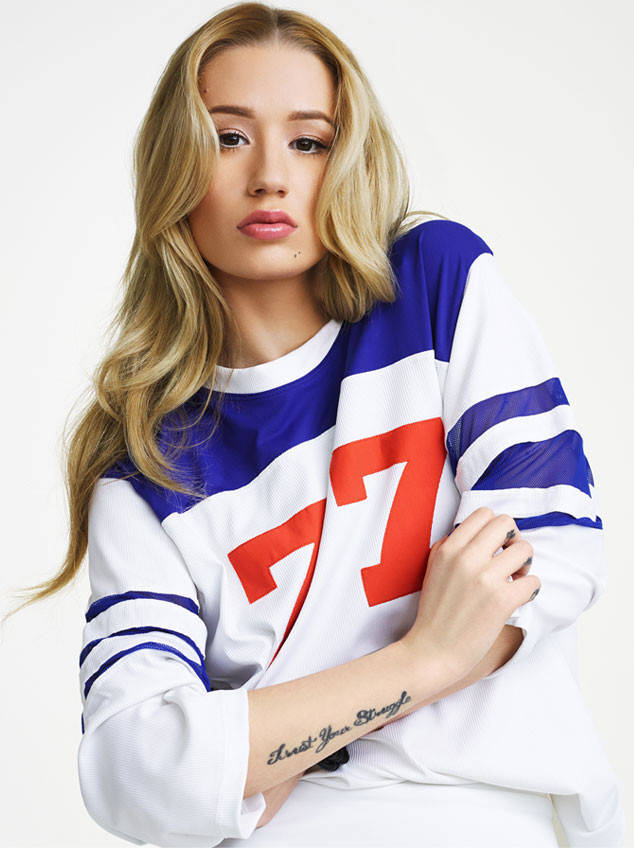 Rapper Iggy Azalea, born Amethyst Kelly 
Australian-born rapper moved to the U.S. when she was 16
Speaks Australian English in all of her public speech 
Public criticism for her rappping in African American English (AAE)
Eberhardt and Freeman (2015) demonstrate her use of AAE is:
Consistent through her entire discography
Native-like usage
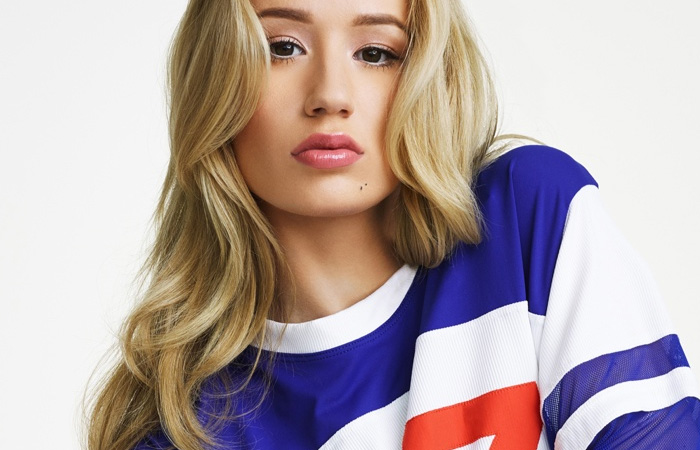 4
African American English (AAE)
Dialect of English spoken largely by the black community in the United States
Important to note, however, not all black Americans speak AAE, and AAE is not spoken exclusively by black people
AAE is a stigmatized dialect in the United States
Often perceived as “bad English” or “bad grammar”
Evidence of discrimination based on AAE (Baugh 2003)
AAE is actually “systematic and rule-governed” (LSA Resolution on the Oakland “Ebonics” Issue)
5
Iggy Azalea’s use of AAE
Eberhardt and Freeman (2015) give examples of Iggy’s native-like AAE usage
Use of monophthongal /ai/ before voiced segments and word finally, but not in prevoiceless contexts: 
“my” and “time” sound like /ma:/ and /ta:m/
Not in words like “life”
6
Linguistic Appropriation
Speakers of one language adopt linguistic resources from another language while simultaneously denying these to members of the donor language community (Hill 2008)
Such as when a white person views a black person’s AAE as “ungrammatical” but uses terms from AAE with their friends or to present a certain image
As black speakers of AAE are criticized for their speech, white people are simultaneously adopting these very cultural resources as accessories.
7
Communication Accommodation Theory
Theory by Howard Giles (1973) used to explain adaptations individuals make to their speech when communicating with others
These adaptations are used to minimize, maximize, or maintain social distance
Techniques include convergence and divergence
8
Convergence
Convergence occurs when someone alters their speech to be more similar to that of an interlocuter
Interlocuter refers to a participant in a speech interaction
Used to minimize social distance—gain approval, acceptance, or to show alignment
Convergence can be upward or downward
9
More prestigious speech variety 
(spoken by interlocuter)
More prestigious speech variety
Less prestigious speech variety 
(spoken by interlocuter)
Less prestigious speech variety
Upward convergence:
Downward convergence:
changing speech to be more like an interlocutor who speaks a more prestigious speech variety
changing speech to be more like an interlocutor who speaks a less prestigious speech variety
10
Divergence
Divergence occurs when someone alters their speech to be more different than that of an interlocuter
Used to maximize social distance—to assert power, prestige, show status or refuse to align
Can also be upward or downward
11
Click to add text
Click to add text
More prestigious speech variety
More prestigious speech variety
(spoken by interlocuter)
Less prestigious speech variety 
(spoken by interlocuter)
Less prestigious speech variety
Downward divergence:
Upward divergence:
adapting speech to a more prestigious variety than an interlocuter
adapting speech to a less prestigious variety than an interlocuter
12
Overaccommodation
An individual attempts to converge but overshoots
Appears condescending to the interlocuter
Example: elderspeak (Schaie and Willis, 2016)
13
Iggy, CAT, and Linguistic Appropriation
14
Iggy and CAT – convergence
Downward convergence
Iggy speaks a higher prestige dialect – Australian English
Converges to a stigmatized dialect – AAE – in order to gain prestige within hip-hop context
Upward convergence
In the hip-hop world, AAE is most prestigious dialect
Iggy simultaneously converges upward within hip-hop world while converging downward in a broader American context
15
Iggy and CAT – divergence
Iggy avoids using AAE in her formal public speech
Interviews, acceptance speeches
Upward divergence away from community she aligns herself with in her music
Assert position of power to distinguish herself from the black community – the very community whose speech she profits from
16
CAT and Linguistic Appropriation
Iggy's downward convergence to AAE gains her power and prestige
How can convergence downward to a stigmatized dialect gain you prestige outside of the ingroup?
Only through mechanism of linguistic appropriation
In her convergence, Iggy adopts resources from low-status group (African American community) to construct her identity when it's relevant to her
"cool", "hip", "powerful"
Rewarded with wealth, fame, other success markers
Avoids negative associations (through divergence when relevant; also through privilege as a white person)
17
White privilege
Iggy's ability to benefit in mainstream society by using a stigmatized register is indicative of privilege in society as a white person
As a white, nonnative speaker of AAE, she can choose which contexts it benefits her and which contexts it does not
Example: Music vs. Professional speech
Meanwhile, black, native AAE speakers cannot shed negative associations of AAE, even if they choose to use a different register
18
Overaccommodation
Subject of much criticism, particularly from black musicians and writers
Azealia Banks, Brittany Cooper, Q-Tip
Many members of the ingroup feel it is 'fake' and 'phony‘
Eberhardt and Freeman (2015) show Iggy's usage of copula absence is higher than other artists examined (native AAE speakers)
Demonstrates overaccommodation – Iggy wants to converge to the ingroup but ends up overshooting, coming across as phony
19
UM Student Survey
I surveyed 27 UM students to find out how they perceived Iggy Azalea and her language use
Played three rap videos: two black female rappers (Nikki Minaj and Missy Elliot) and one Iggy Azalea video. All three used AAE
Asked students to choose from a list of positive adjectives to describe each rapper
Also asked for comments specifically regarding language use
20
Survey responses
Sample comments: "artificial", "fake", "it sounds like she doesn't know what she's talking about"
Overall less positive response to Iggy combined with examining student’s comments may suggest overaccommodation is visible to outgroup members

Students surveyed were not native AAE speakers
21
Conclusions
Iggy's language use and motivation can be explained by CAT
CAT with linguistic appropriation demonstrate social dynamics occurring alongside Iggy's language choices
Language use can have racial and societal implications
We should use this knowledge when we engage with racial issues in the US
22
References
Giles, Howard, Donald M Taylor & Richard Bourhis. 1973. Towards a theory of interpersonal accommodation through language: some Canadian data. Language in Society.
Eberhardt, Maeve & Kara Freeman. 2015. First things first I'm the realest: Linguistic appropriation, white privilege, and the hip-hop persona of Iggy Azalea. Journal of Sociolinguistics.
Hill, Jane H. 2008. The Everyday Language of White Racism. Somerset: Wiley.
Makoni, Sinfree. 2003. Black linguistics: language, society, and politics in Africa and the Americas. London: Routledge.
Schaie, K. Warner & Sherry L. Willis. 2016. Handbook of the psychology of aging. Amsterdam: Elsevier, Acad. Press.
23
Thank you – Mizuki Miyashita,Linguistics faculty,Davidson Honors Collegeand Watkins Scholarship Program
24
Questions?
25